Texas’ Tax System: Why We need to Change itTexas Latino Policy Forum
Dick Lavine
Lavine@EveryTexan.org
@dlavine
December 2, 2021
Texas Households With the Lowest Income Pay 
the Highest Percentage in State and Local Taxes
Source:  Texas Comptroller of Public Accounts, Tax Exemptions & Tax Incidence, December 2020
Top One-Fifth of Texas Households Pay Less 
Than Their Fair Share of State/Local Taxes
Source:  Texas Comptroller of Public Accounts, Tax Exemptions & Tax Incidence, December, 2020
Source:  Institute on Taxation and Economic Policy
Source:  Institute on Taxation and Economic Policy
Sales Tax Exemptions
$163 billion (2022-2023)		MINUS	 $92 billion	          =  $71.4 billion
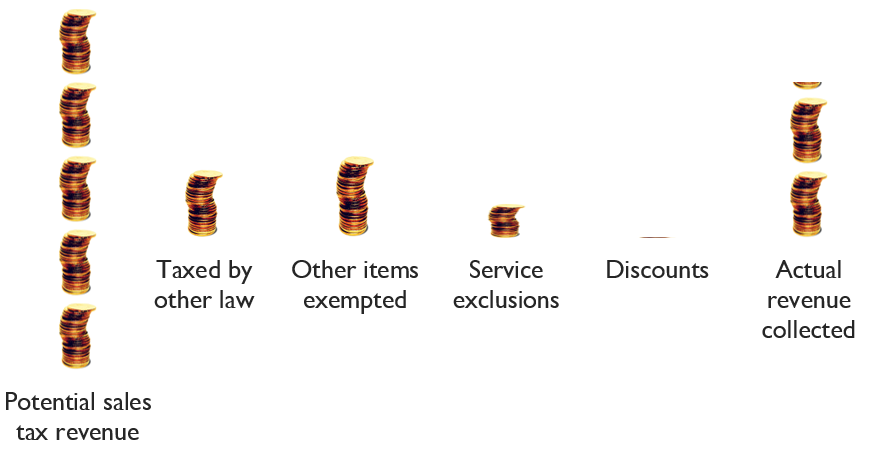 $32 b		 $37 b
$22 b         $601 million
School Property Tax Exemptions
$96 billion (2022-23)		MINUS	 $30 billion              = $66 billion
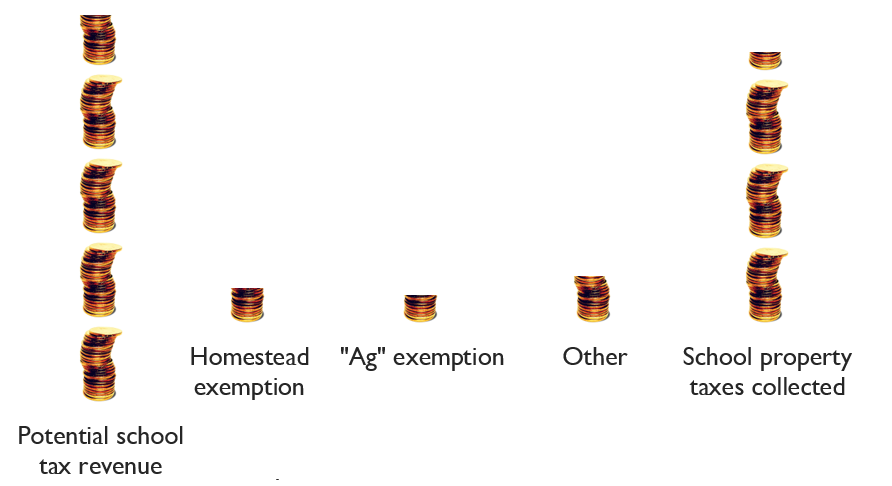 $12 b
$9 b		    $9 b
Suits Index (from most fair to least fair)
	
	Oil production 					-0.041 (most fair) 	
	Natural gas production 		-0.061 	
	Franchise 							-0.083 	
	School property 					-0.113 	
	Motor vehicle sales 			-0.216 	
	Sales 								-0.241 	
	Gasoline 							-0.267 	
	Insurance premium 			-0.282 (least fair)
Some Non-Texans Pay Texas Taxes
Percent Paid By Non-Texans 
	
Natural gas production 			65.7% 	
Oil production 						65.4% 	
Franchise 							36.9% 	
Sales 									20.8% 	
School property 					20.1% 	
Motor vehicle sales 				11.4% 	
Gasoline 								11.2% 	
Insurance premium 		  		  6.8%